TIẾNG VIỆT 1
Tập 2
Tuần 32
Tập đọc: Anh hùng biển cả
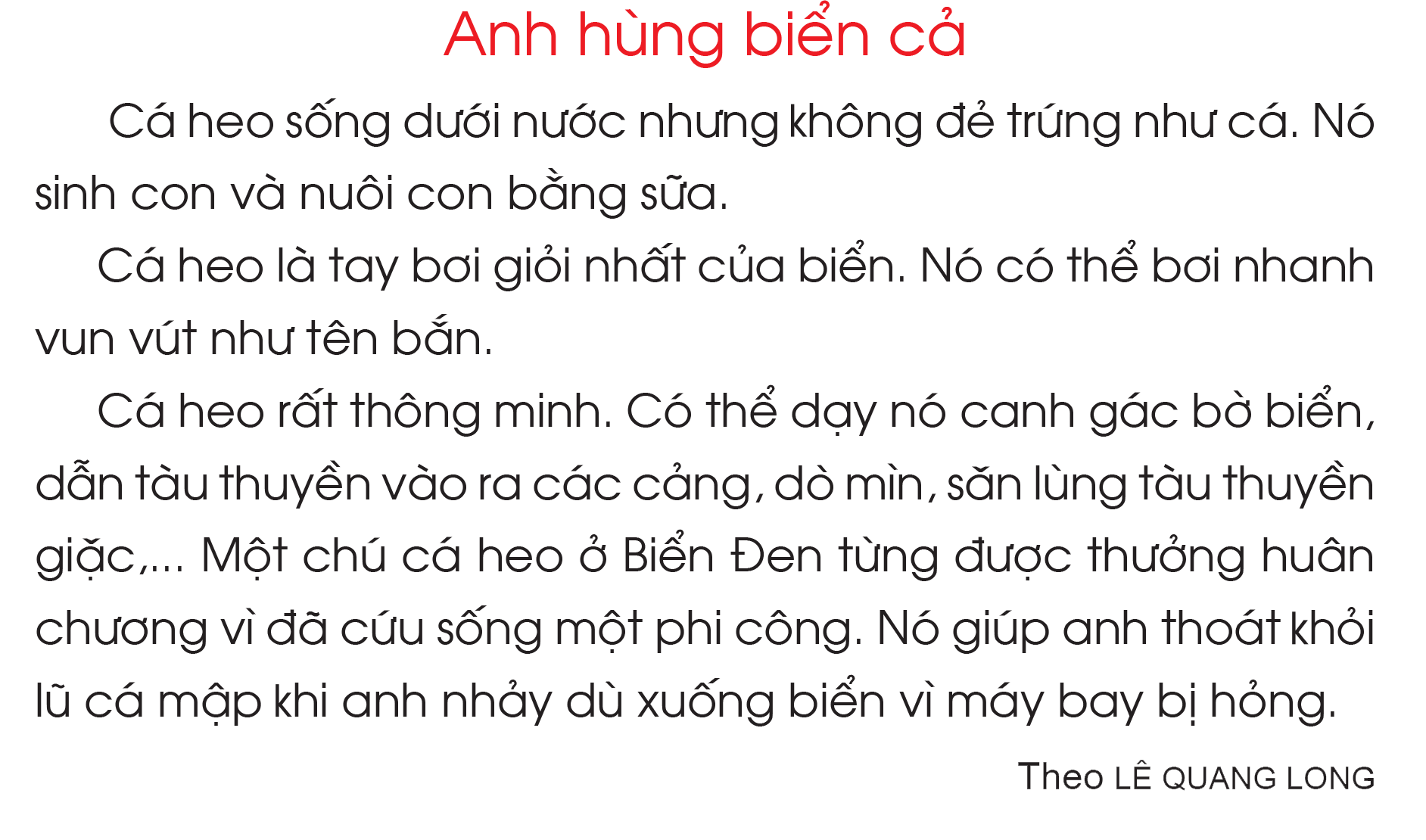 1
2
3
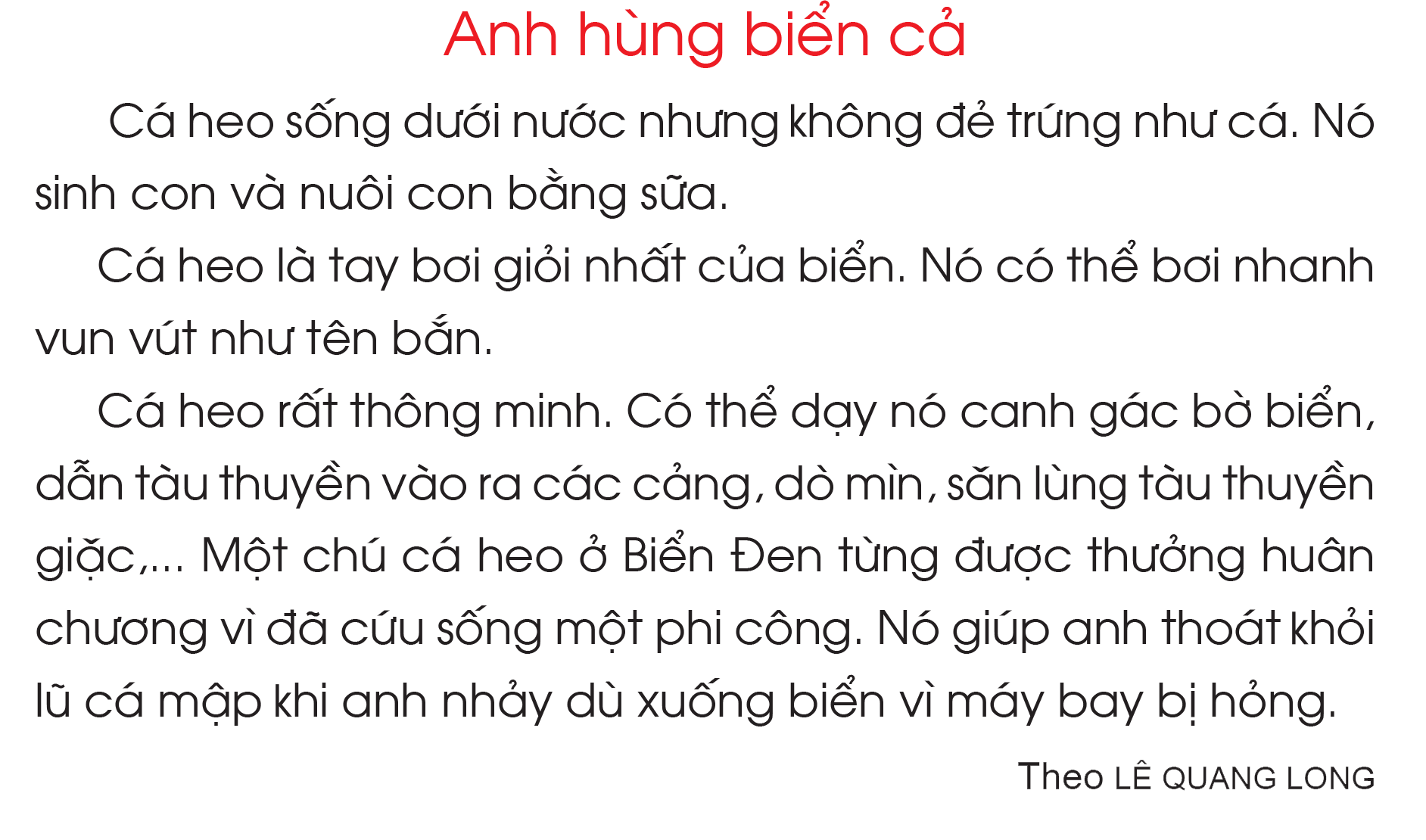 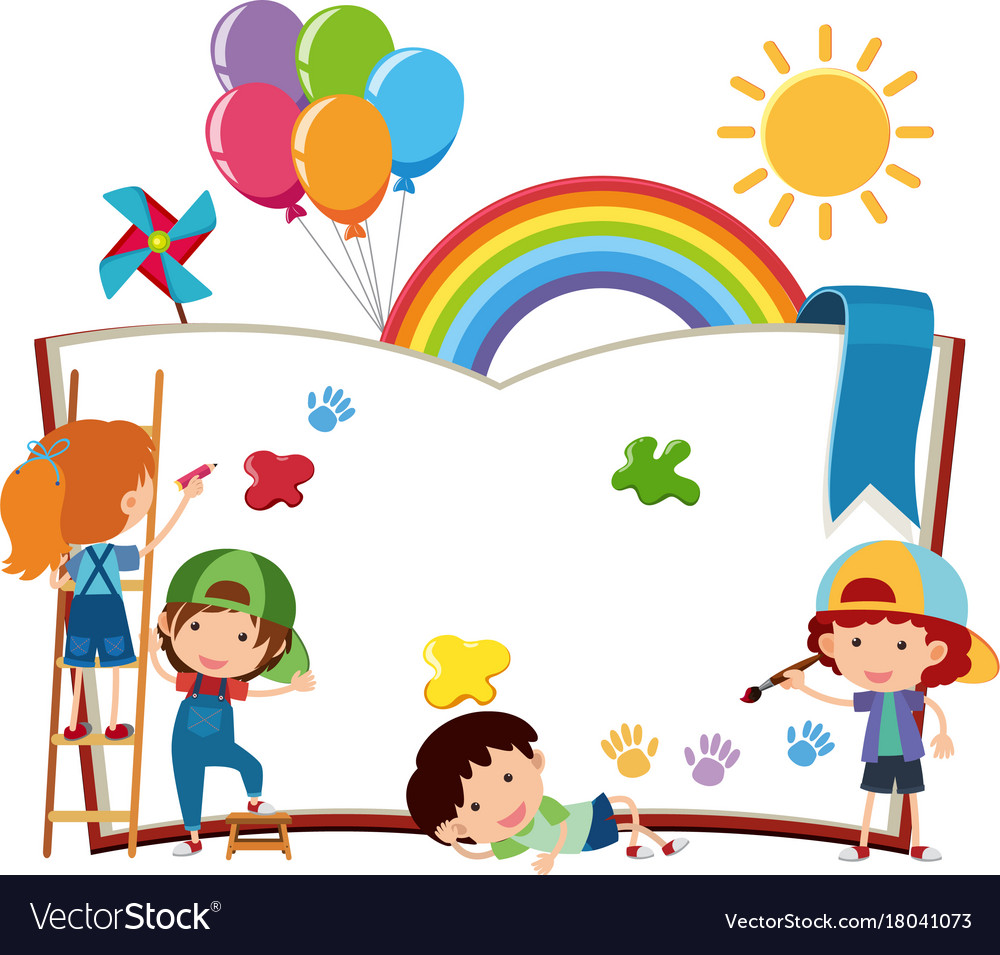 TÌM HIỂU BÀI
TIÊU DIỆT VIRUS CORONA
TRÒ CHƠI
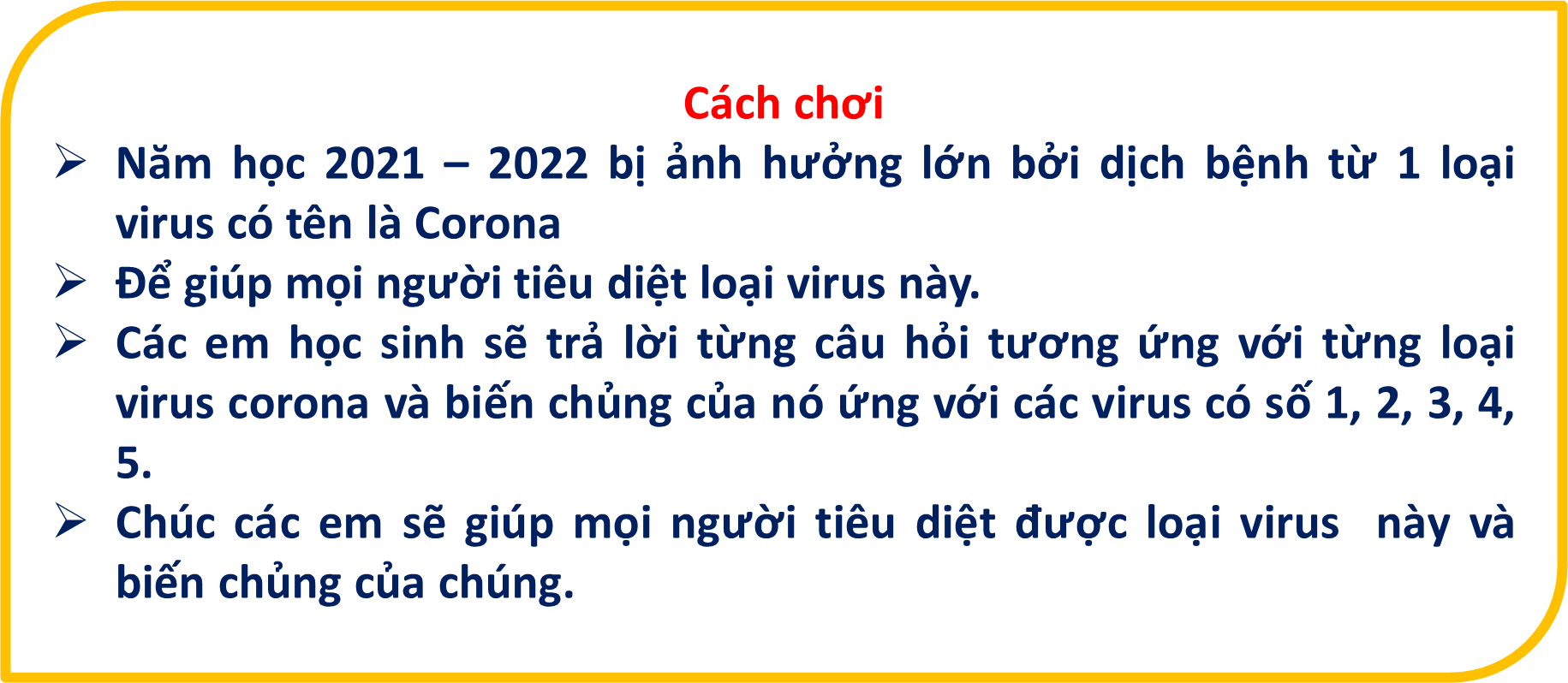 TIÊU DIỆT VIRUS CORONA
TRÒ CHƠI
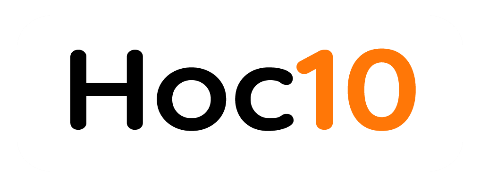 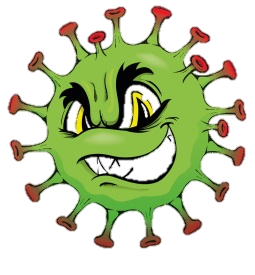 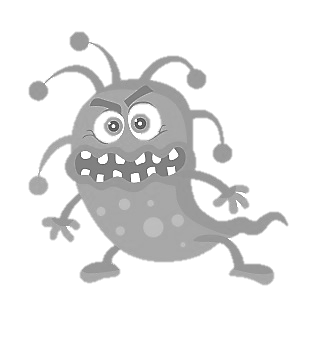 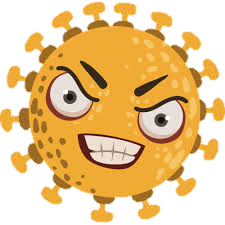 1
2
5
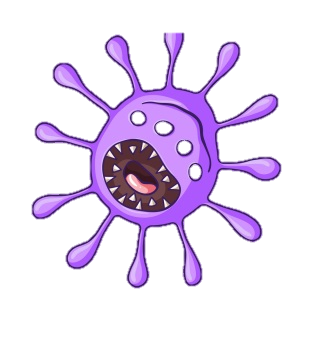 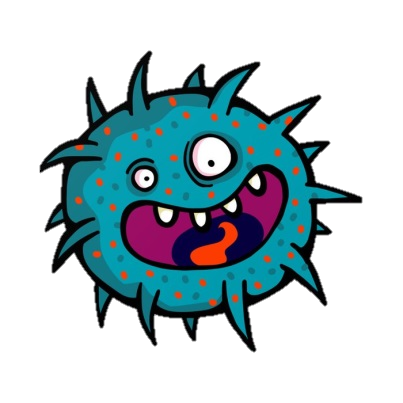 4
3
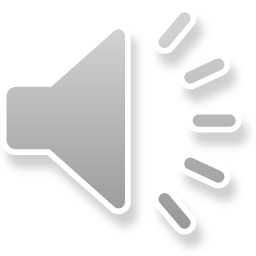 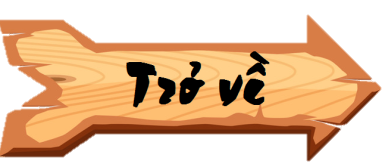 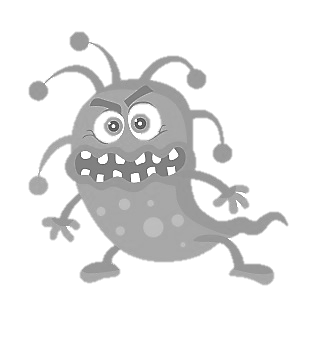 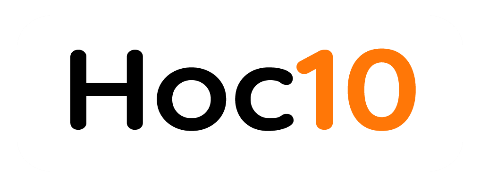 Cá heo có điểm gì khác loài cá?
?
Không đẻ trứng như cá
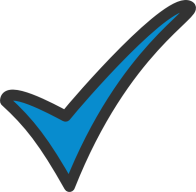 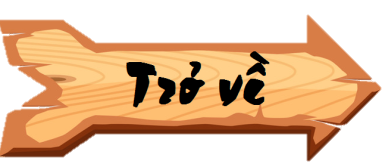 [Speaker Notes: Nhấn bên cạnh ô trắng để hiện tích]
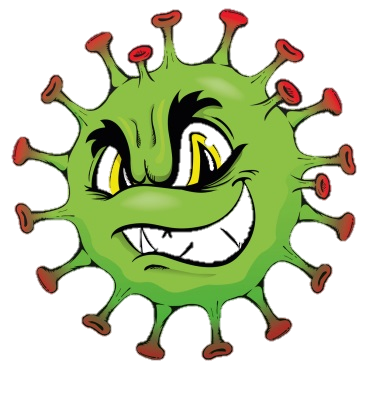 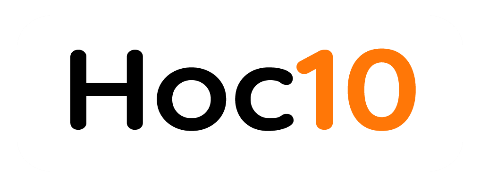 Cá heo nuôi con bằng gì?
?
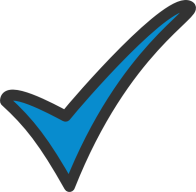 Cá heo nuôi con bằng sữa
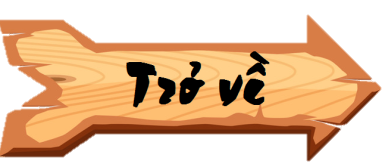 [Speaker Notes: Nhấn bên cạnh ô trắng để hiện tích]
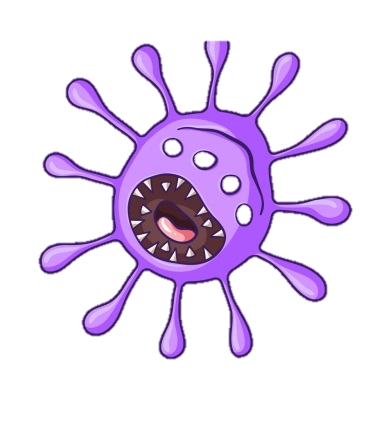 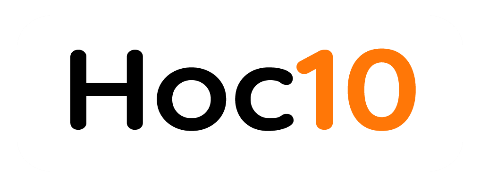 Vì sao cá heo được gọi là 
anh hùng biển cả?
?
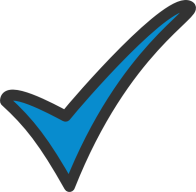 Cá heo có thể dẫn tàu, 
thuyền ra vào cảng, dò mìn…..
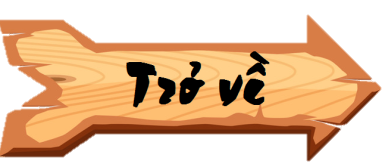 [Speaker Notes: Nhấn bên cạnh ô trắng để hiện tích]
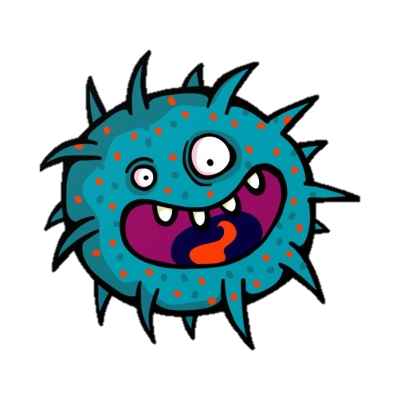 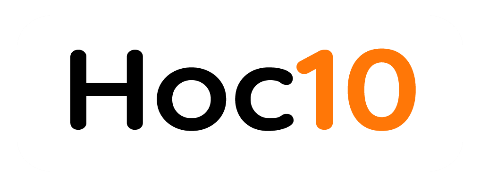 Chọn một tên gọi khác mà em thích
 để tặng cá heo:
?
a)  Bạn của con người
b)  Tay bơi số một
c)  Người lính thuỷ đặc biệt
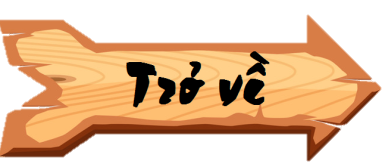 [Speaker Notes: Nhấn bên cạnh ô trắng để hiện tích]
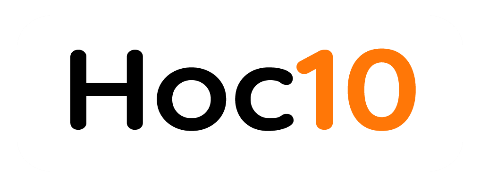 Em hãy đọc lại bài đọc:
?
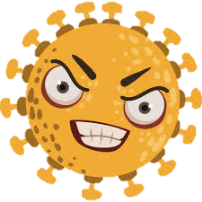 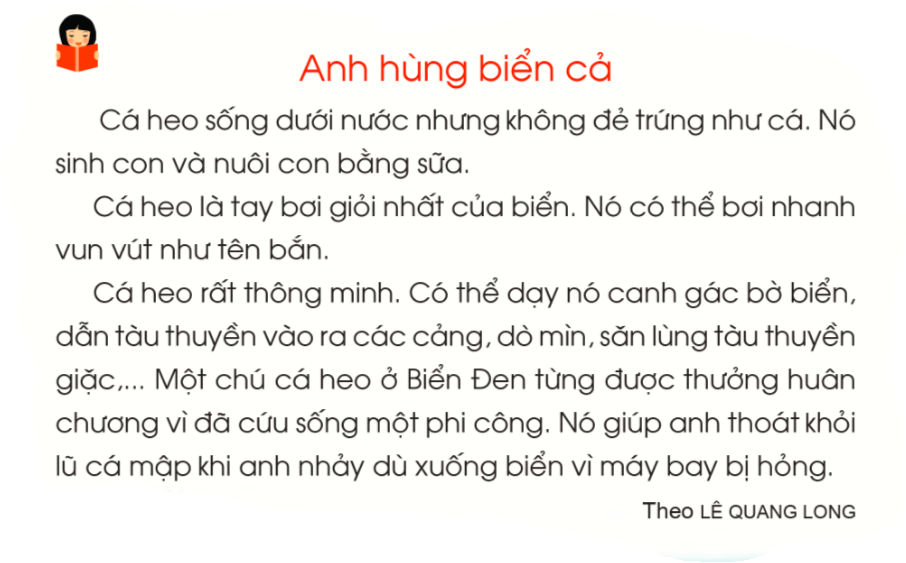 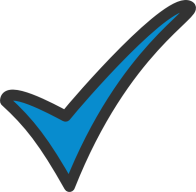 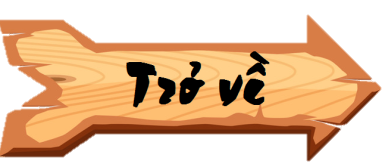 [Speaker Notes: Nhấn bên cạnh ô trắng để hiện tích]